Péče o mozek
Chceme aby náš mozek pracoval na špičkové úrovni? 
Pak mu ale musíme věnovat špičkovou péči!

kyslík – pohyb, otužování
voda – pitný režim                        DETOXIKACE :) 
živiny – zdravá strava
odpočinek – spánek, ...
mozek se potřebuje NUDIT!!!
 
Satchin Panda – Cirkadiání kód, youtube
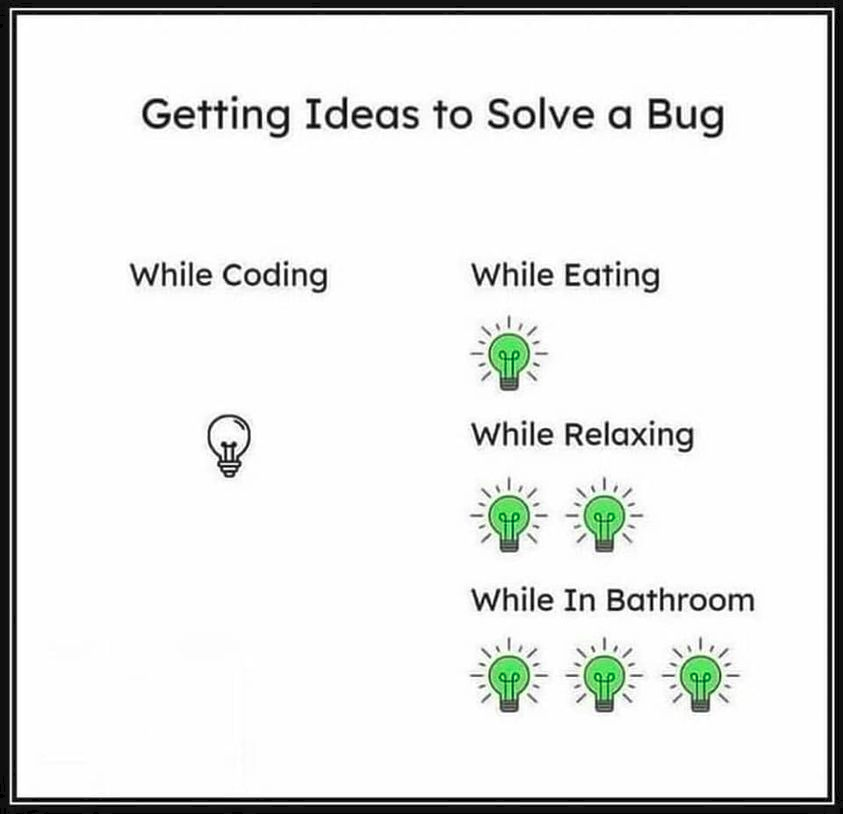 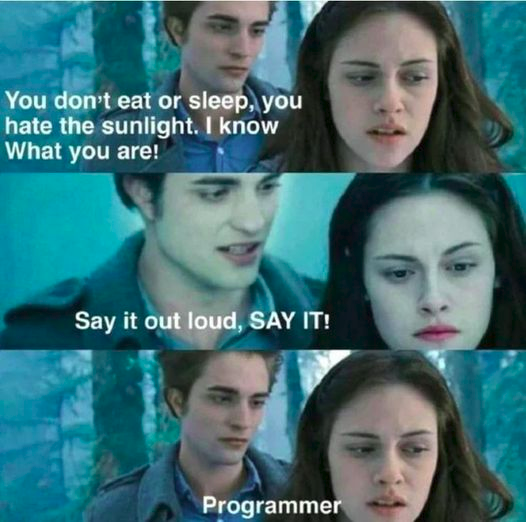 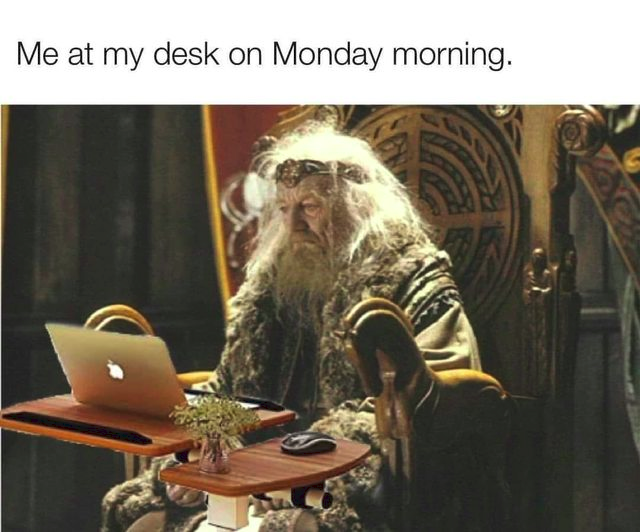 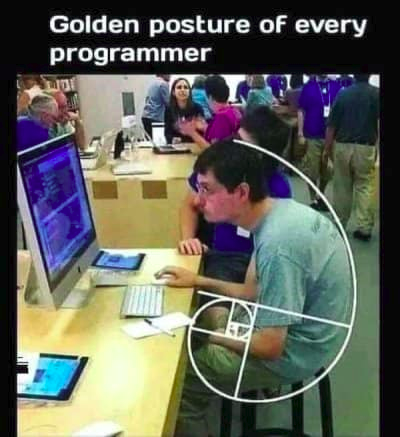